Plant Hormones
By 
Dr. Rakhi Bhattacharyya
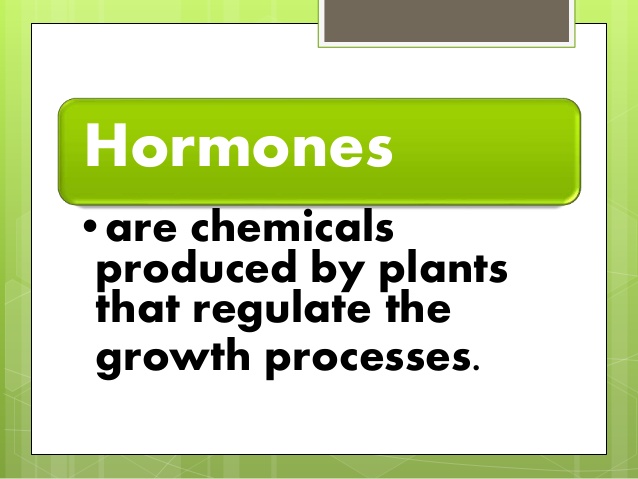 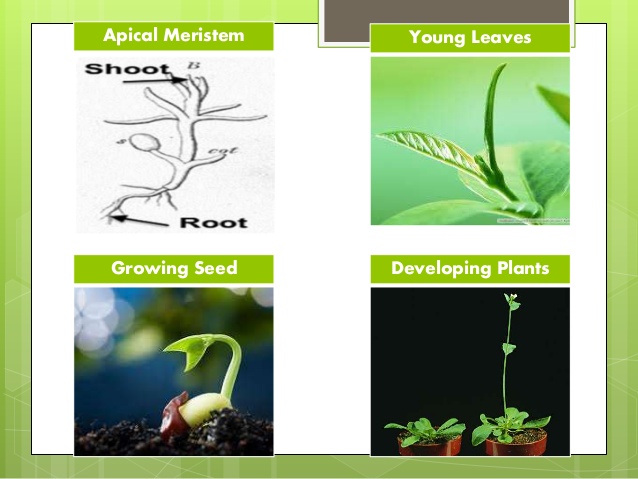 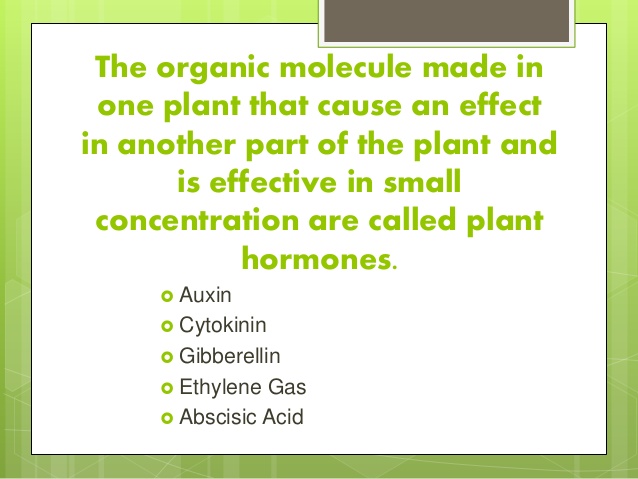 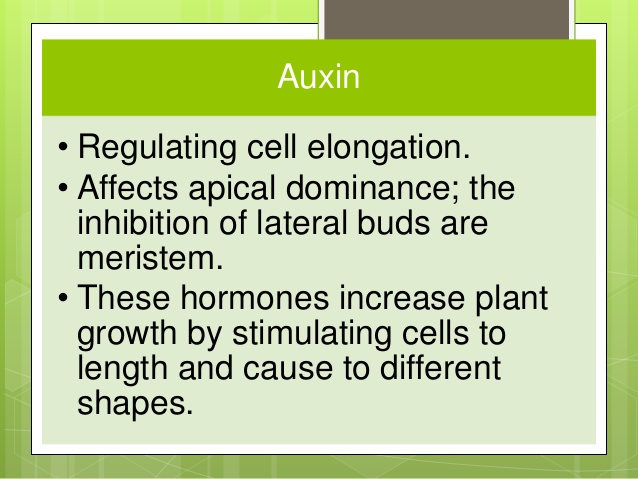 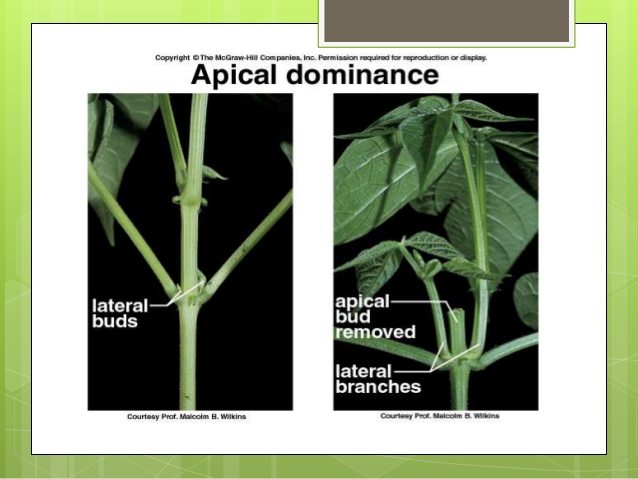 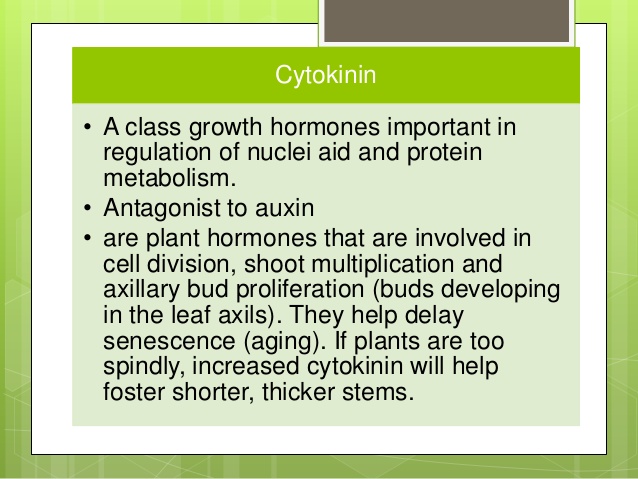 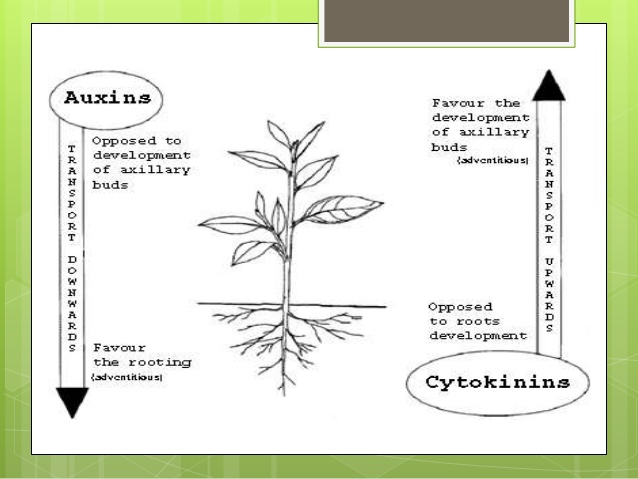 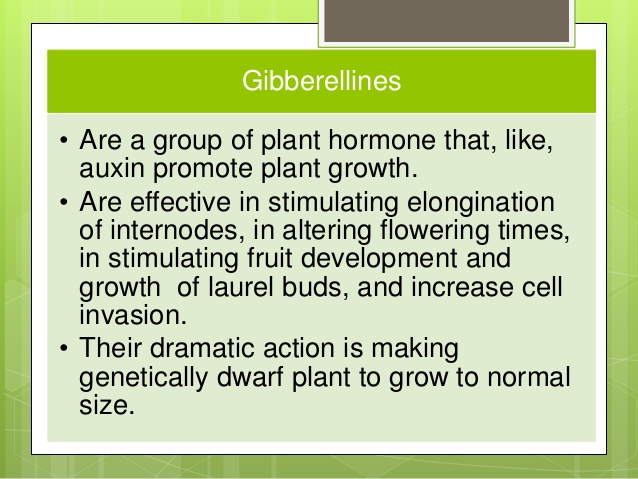 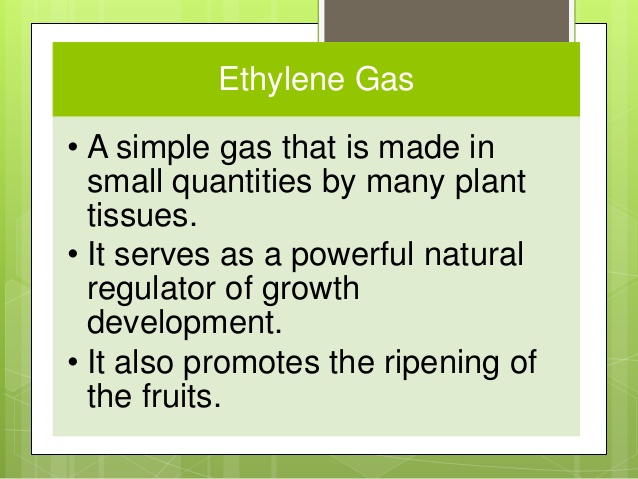 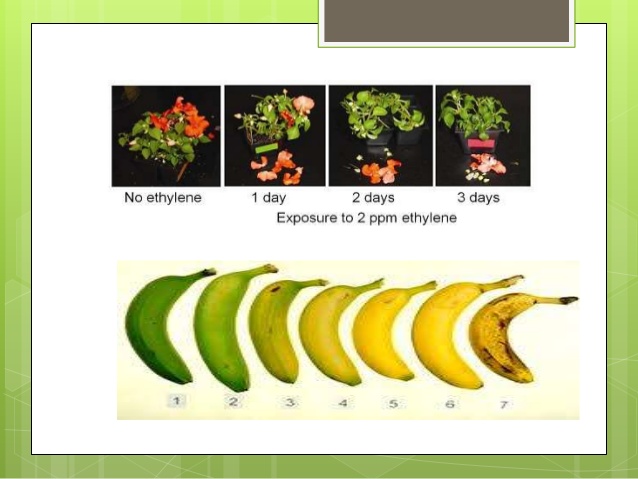 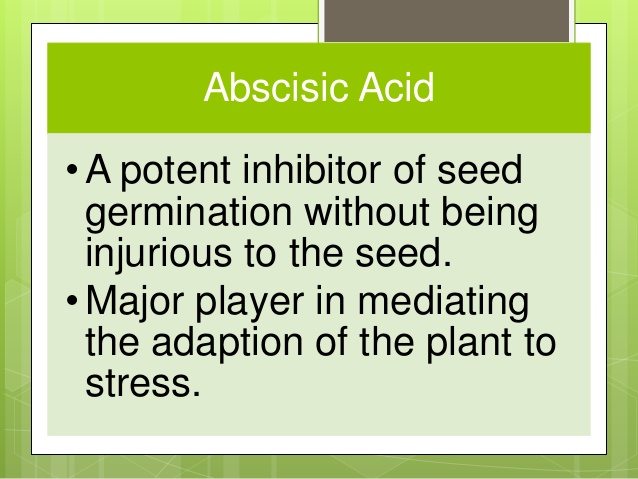